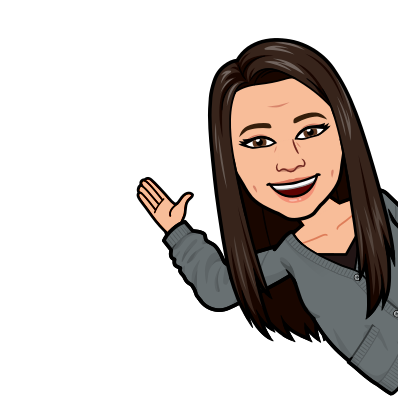 Rodmersham School 
Reading Newsletter
July 2022
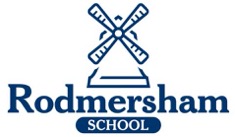 SCHOOL’S OUT!!
Farewell Year 6
We would like to say a fond farewell to the Year 6’s. Being part of the school for 8 years, I have watched these children blossom into wonderful mini adults, with some having a huge point tally at the end. Having this system in place for the last 2 years despite having to deal with Covid, the system has proven very effective for all children and their reading abilities. Eva Jury, Lucas Phillips and Evandale Ngondo - Bittner having the highest of their year.  Congratulations on their fabulous achievement and we wish all the Year 6’s a wonderful transition into secondary school in September.
Book Corner
Congratulations to our July winners that have been awarded Wishing Jar, Vending Machine and STAR prizes. Our last one proved very popular. We had 38 winners!  
Every month we award the STAR prize winners with Ice-cream factory. They love this award, it is a real treat. Well done to you all, you are amazing readers!
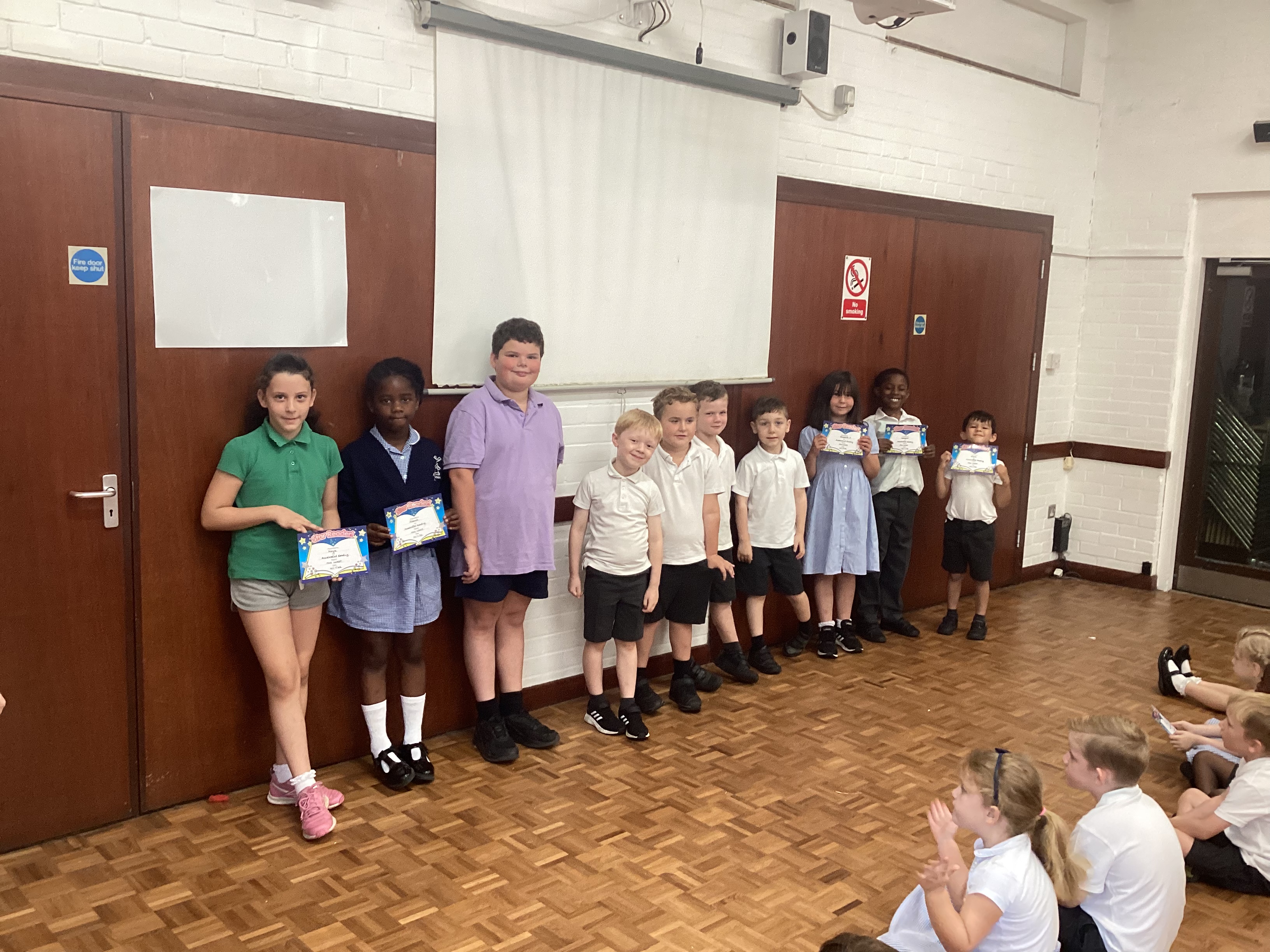 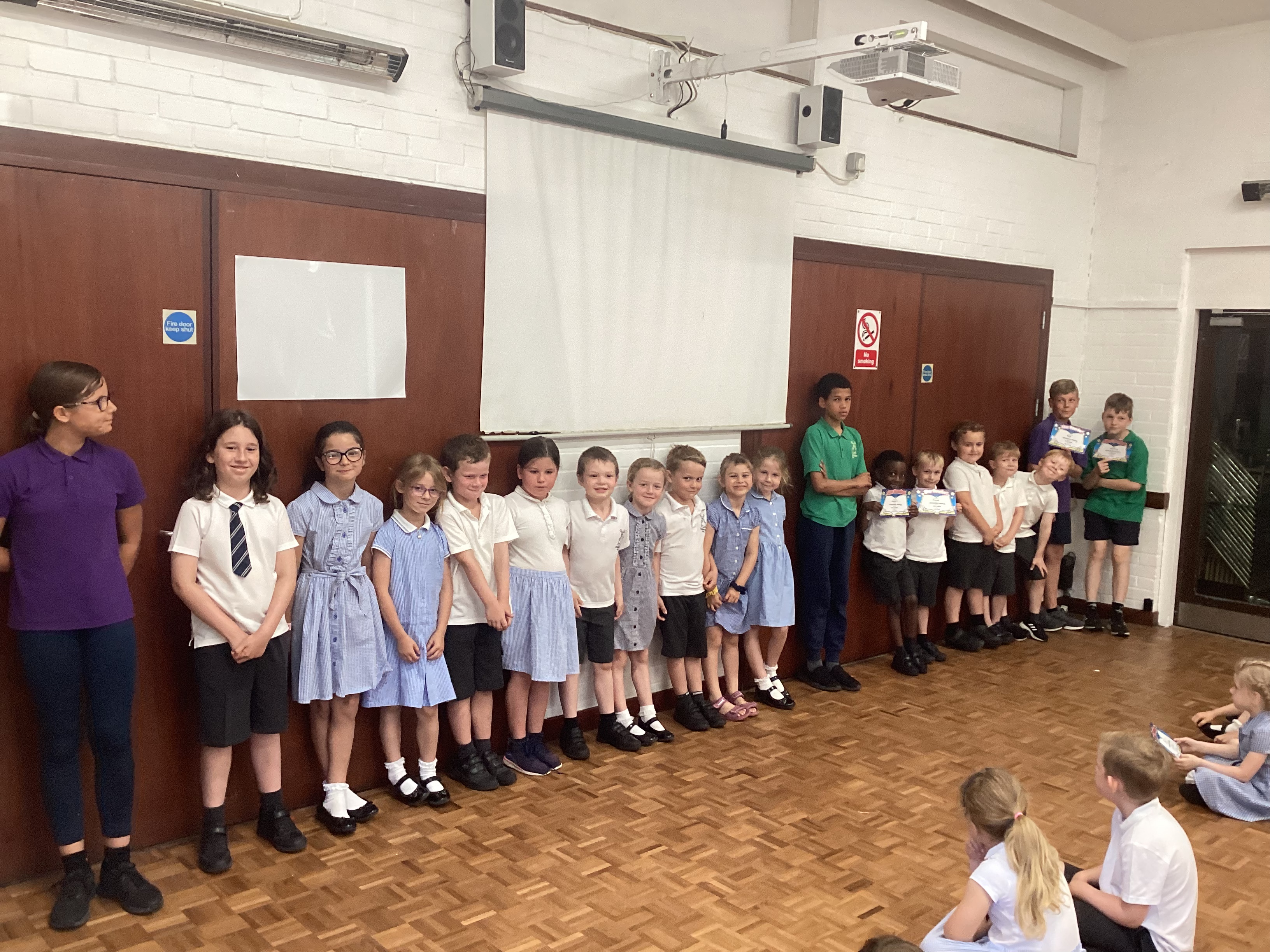 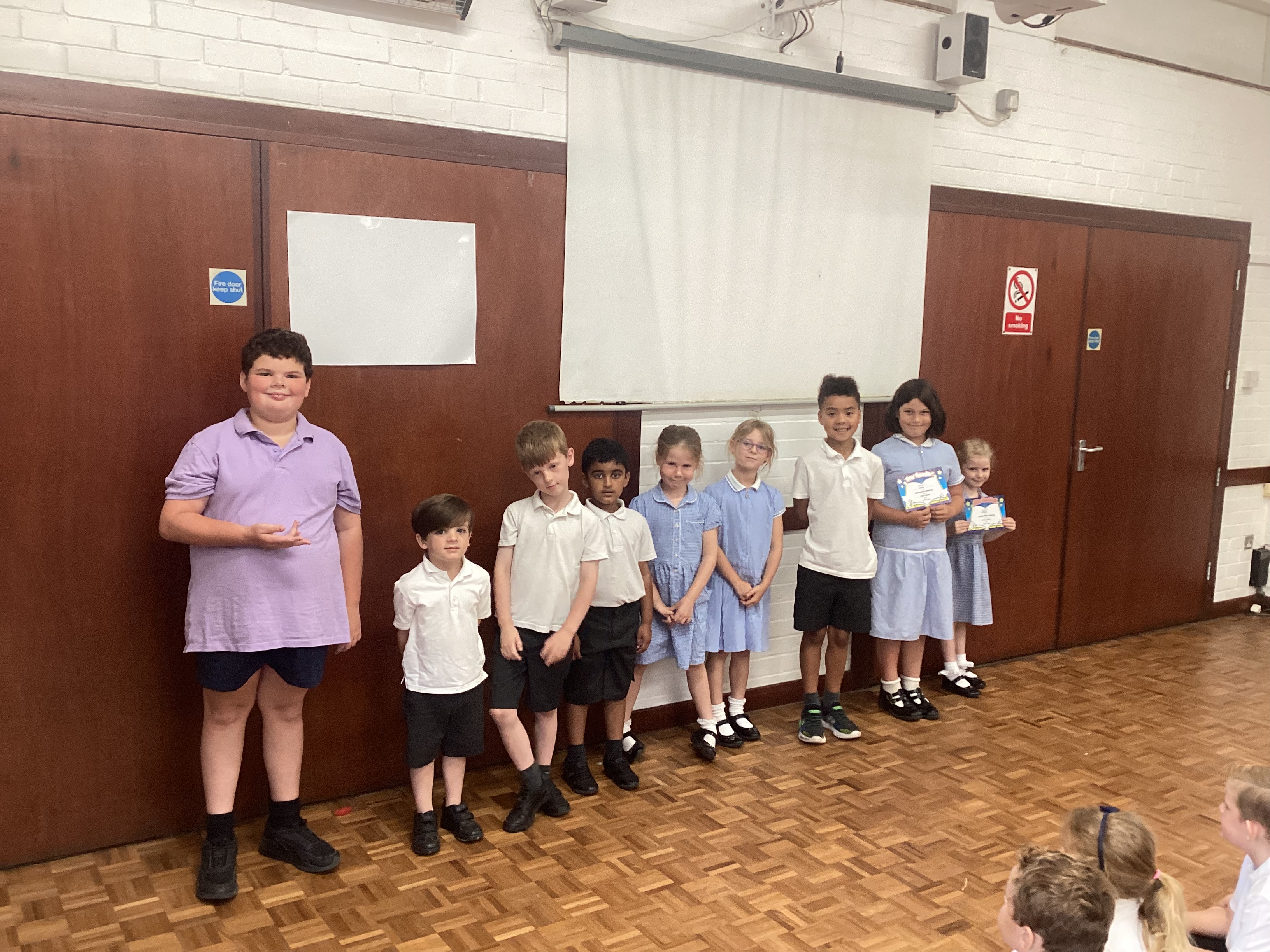 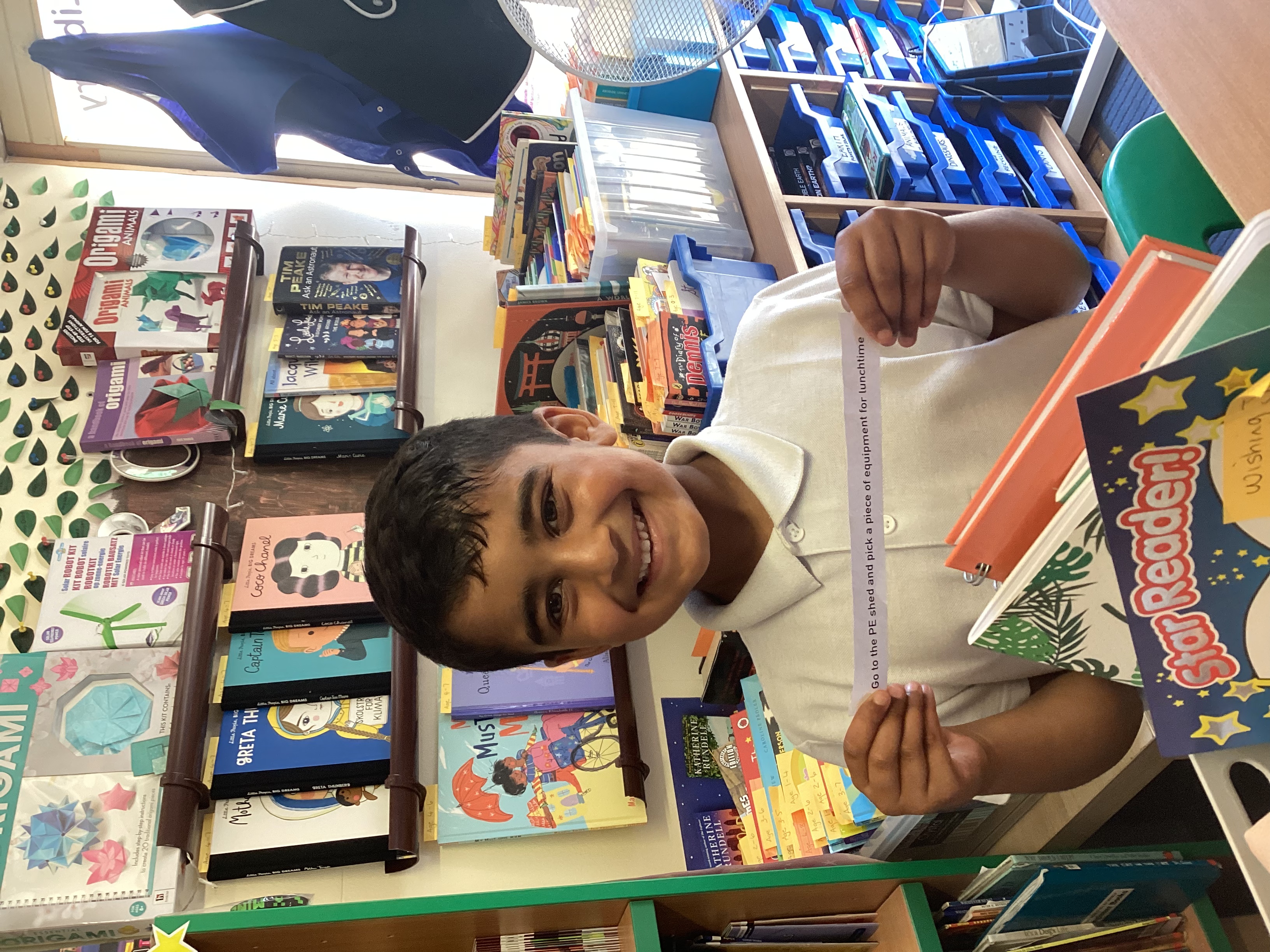 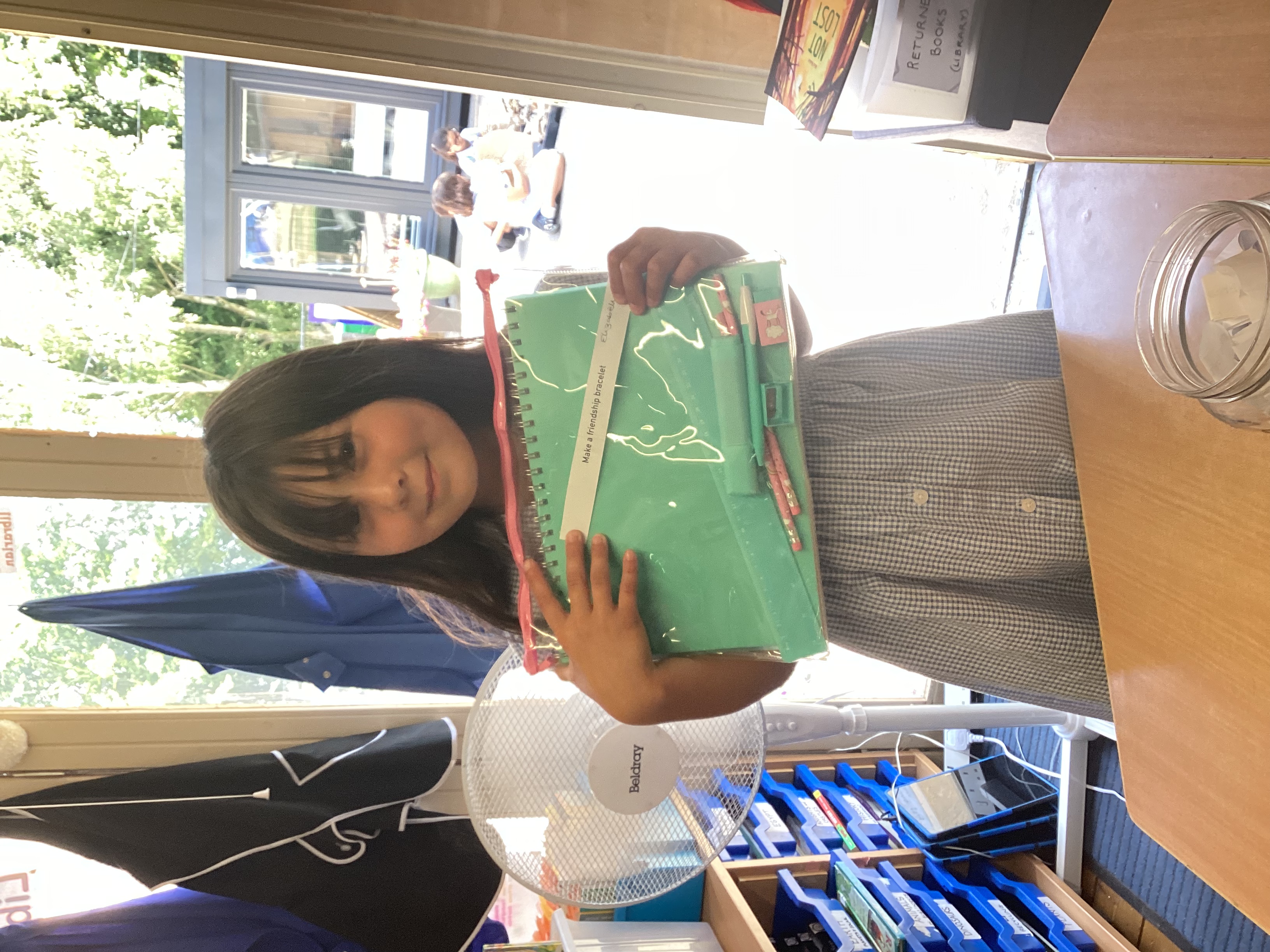 Fun Facts
Did you know that the overall winner of the reading point scheme this year was ………
Matilda Flatt!!
Fun Facts
Did you know since the reading scheme has been in place, there have been 262 winners. 116 for the Wishing Jar and 87 for the Vending Machine. 59 of them have been STAR prize winners. Well done everyone!! 
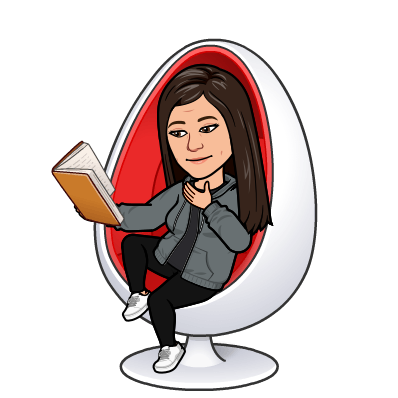